Животныенаших   лесов
Составила воспитатель МАДОУ ЦРР детский сад №14Лялюшкина Анна Петровна
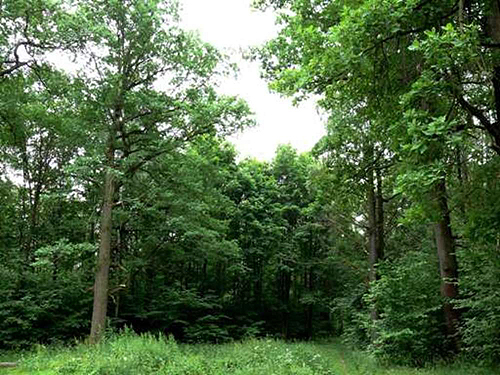 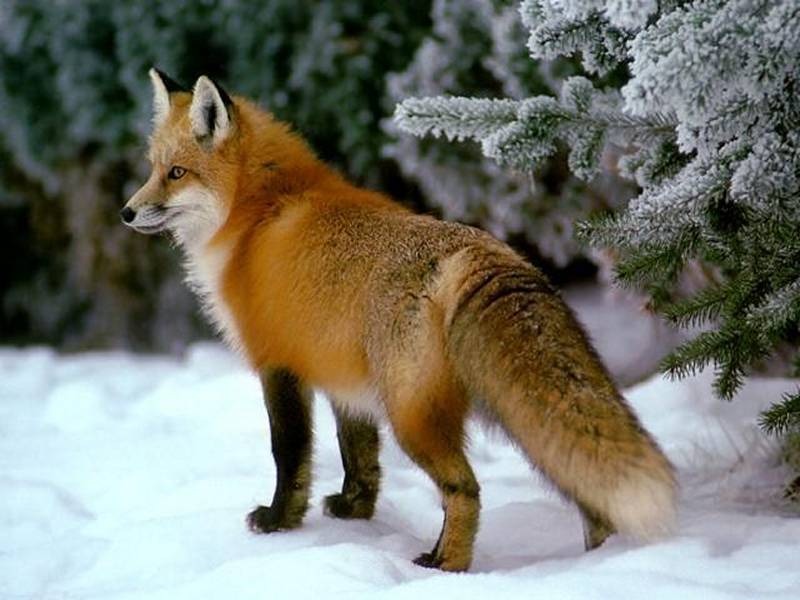 Знает лисонька-лиса В шубе вся ее краса. Шубы нет в лесу рыжей, Зверя нет в лесу в хитрей.
Ходит, бродит волк молчком,Уши серые - торчком.
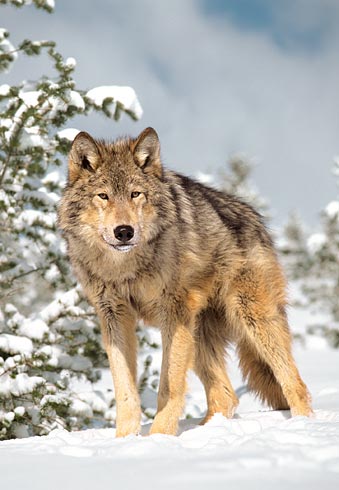 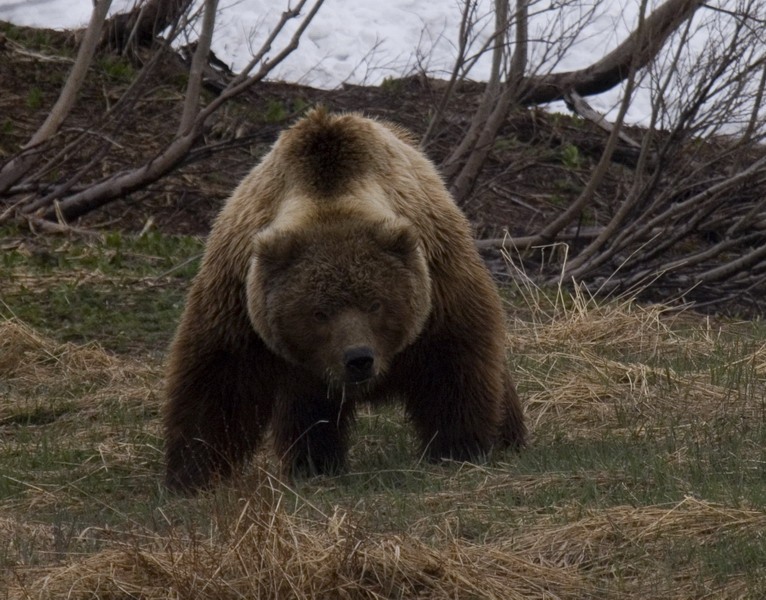 Вышел из лесу медведь,
 Начал топать и реветь.
 -Чем ты, мишка, огорчен?
 -Мне приснился страшный сон,
 Видел девочку Алину-
 В роще съела всю малину!
.
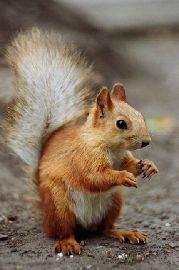 Белка- с кисточками ушки- Гриб увидит на опушке- Прыг за ним с густых ветвей И несет в дупло скорей
У зайчика ушки торчат на макушке, Любит он вкусный листик капустный. Бегает быстро  и прыгает ловко, Всё потому, что  ест он морковку!
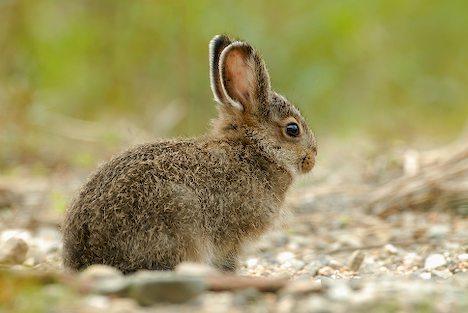 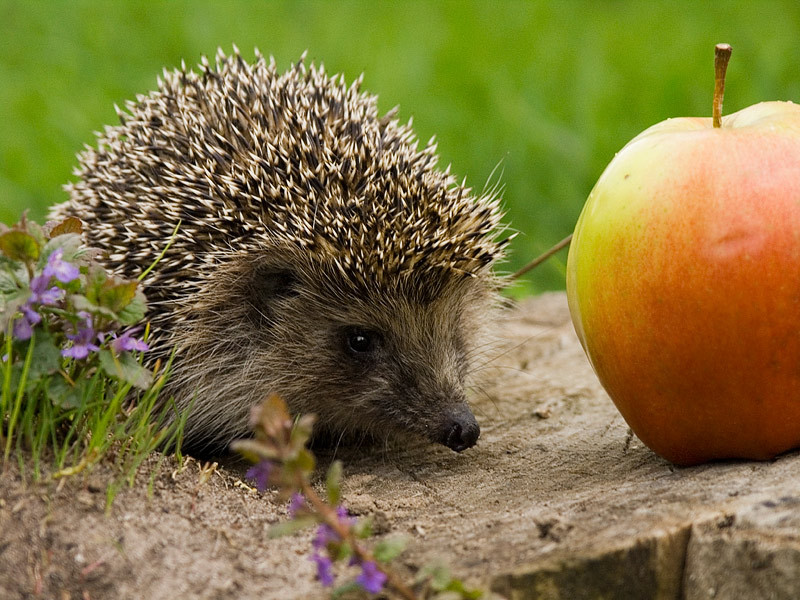 - Что ты, Еж, такой колючий? - Это я на всякий случай. Знаешь, кто мои соседи? Лисы, волки, да медведи...
«Третий лишний»
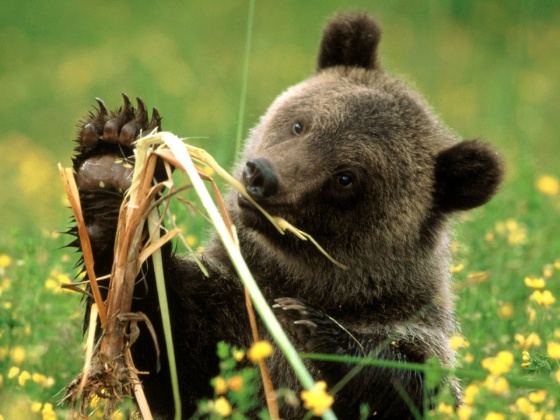 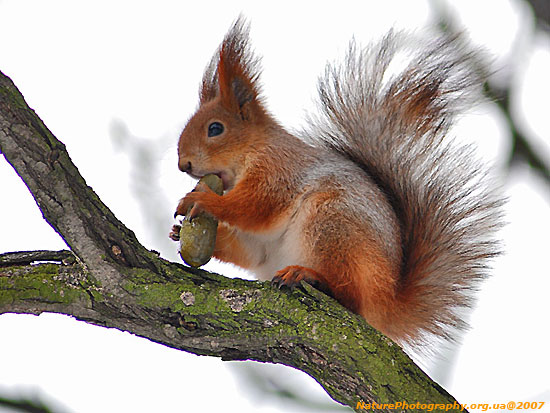 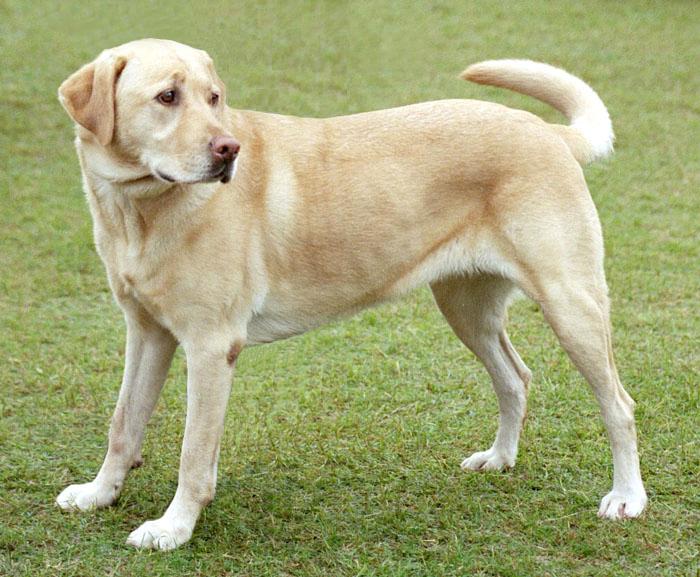 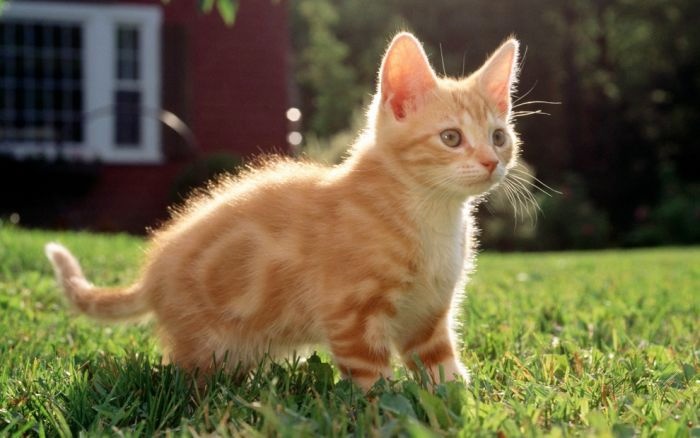 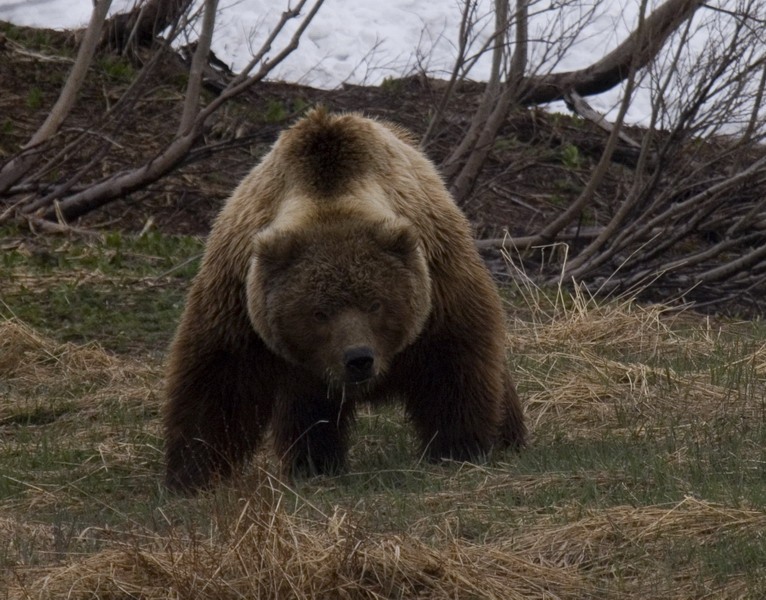 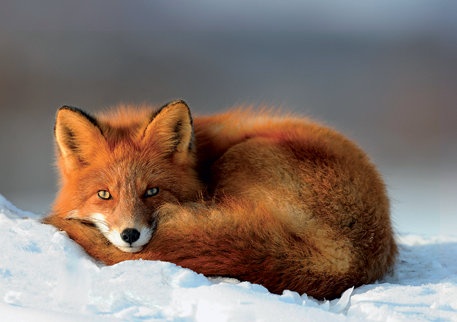